Рассказ  о  себе
2 класс  
Токтомушева  Жазгуль
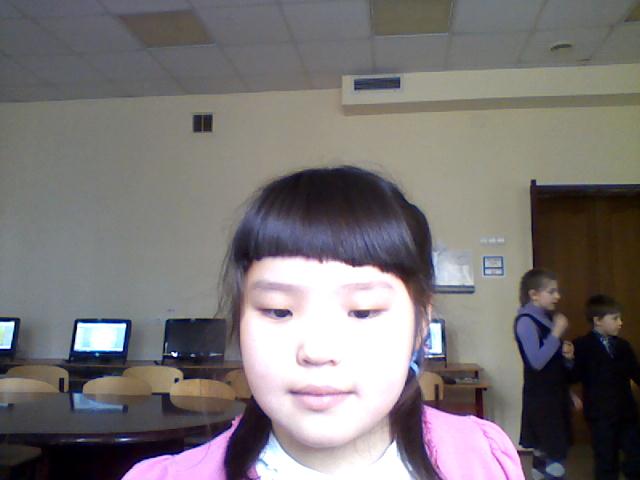 Меня  зовут   Жазгуль.
Я С ПОДРУГОЙ.
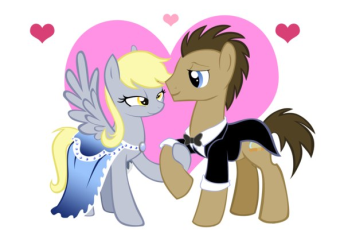 Я  люблю   мультики
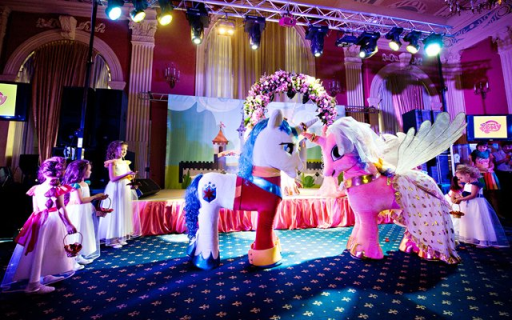 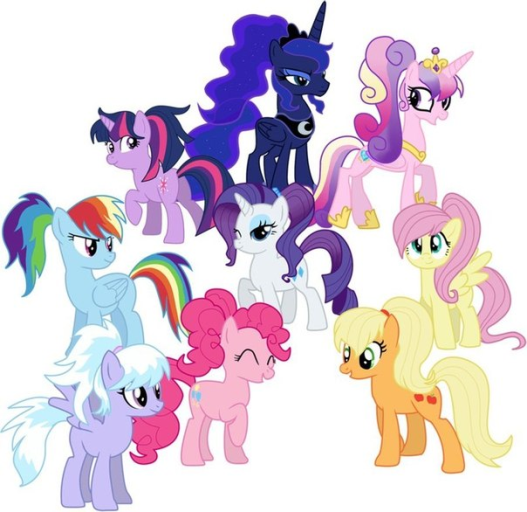 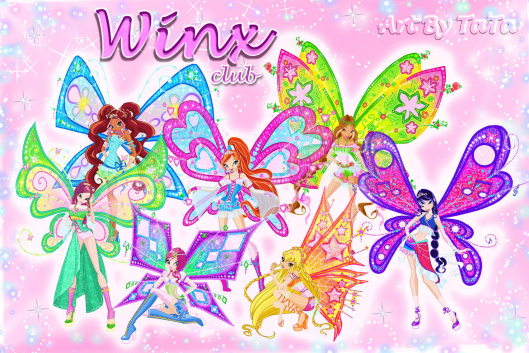 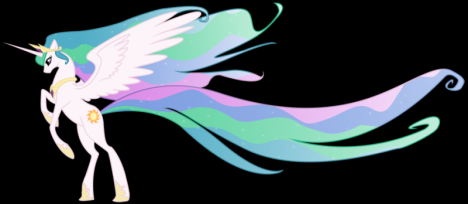 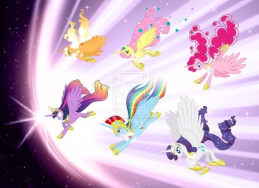 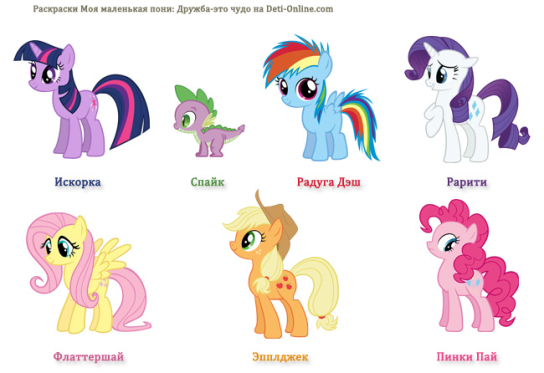 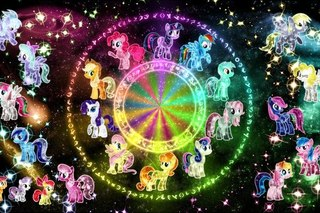 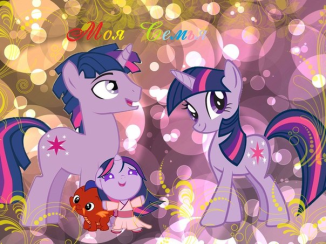